Operationsverstärker
Aufbau und Funktionsweise
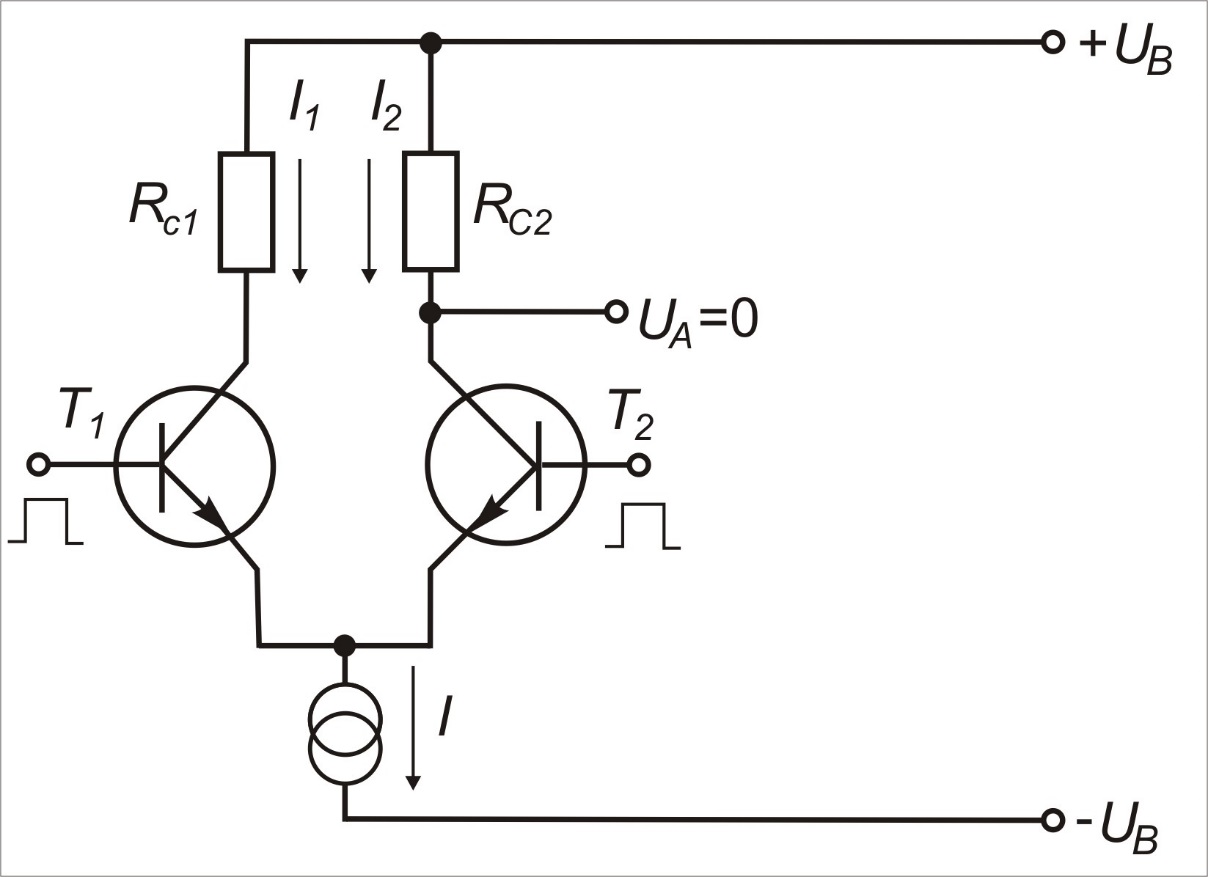 Differenzverstärker
UA=0 wenn gleiche Signale an beiden Eingängen
Operationsverstärker
Aufbau und Funktionsweise
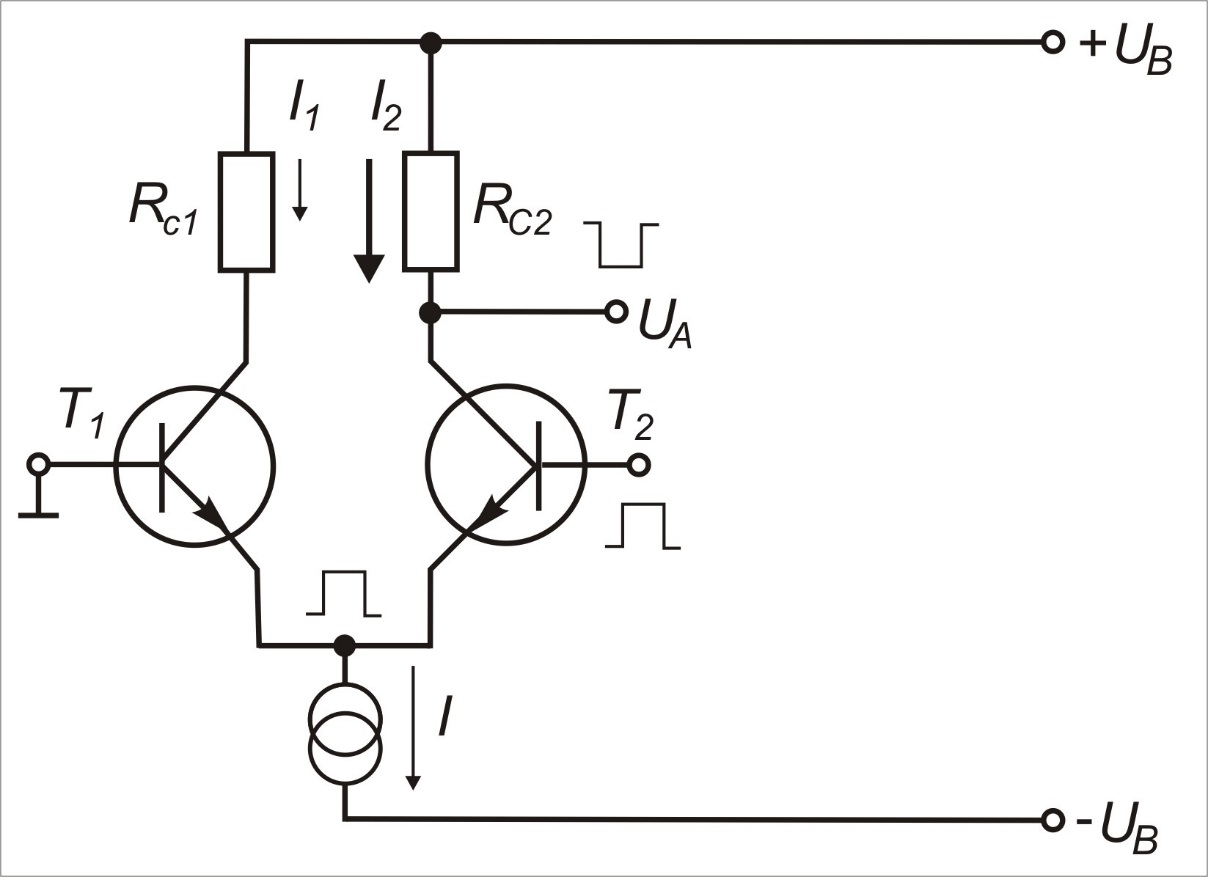 Differenzverstärker
UA< 0 wenn am Eingang von T1 Nullpotential und am Eingang von T2  hohes Potential anliegt.
Operationsverstärker
Aufbau und Funktionsweise
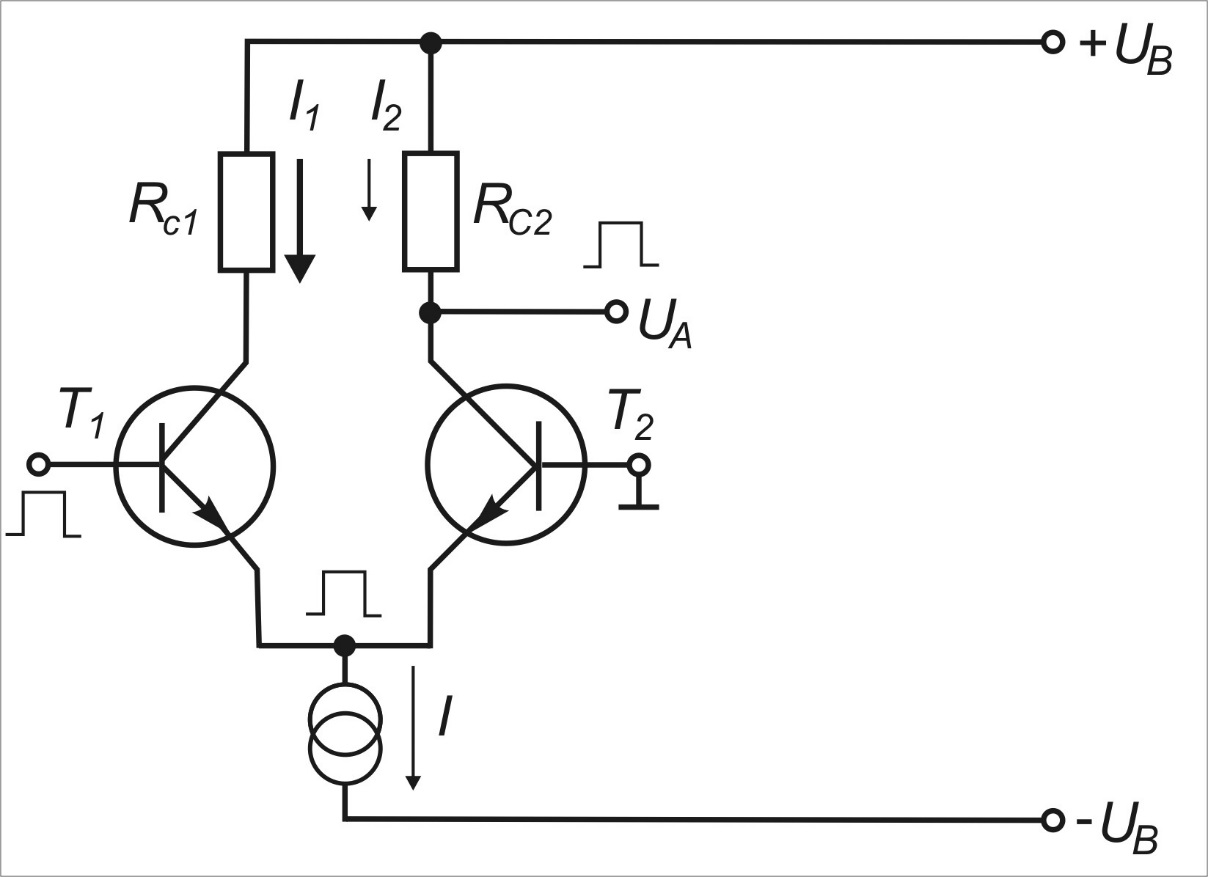 Differenzverstärker
UA> 0 wenn am Eingang von T2 Nullpotential und am Eingang von T1  hohes Potential anliegt.
Operationsverstärker
Aufbau und Funktionsweise
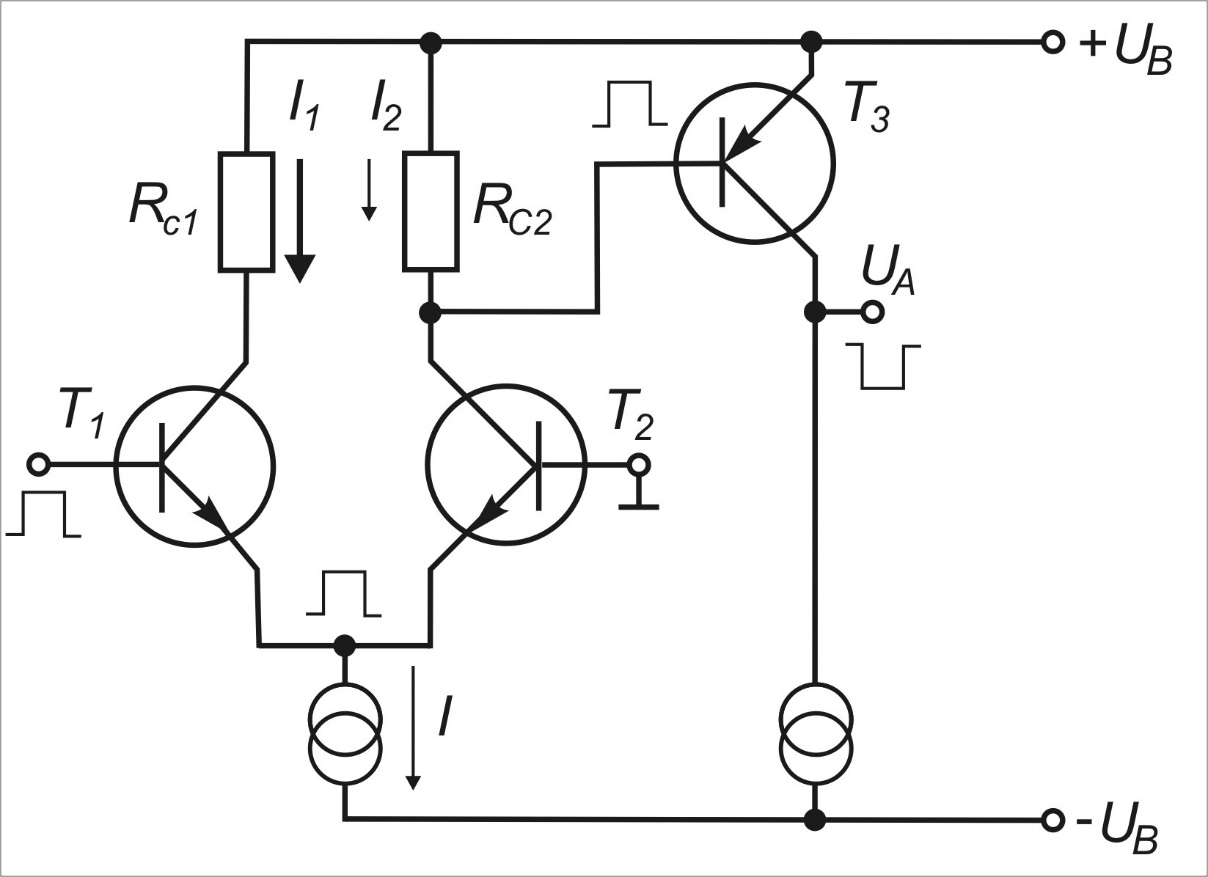 Verstärker mit pnp-Transistor               
T3 sperrt wenn an der Basis hohes Potential anliegt, Signal wird verstärkt und invertiert.
Operationsverstärker
Aufbau und Funktionsweise
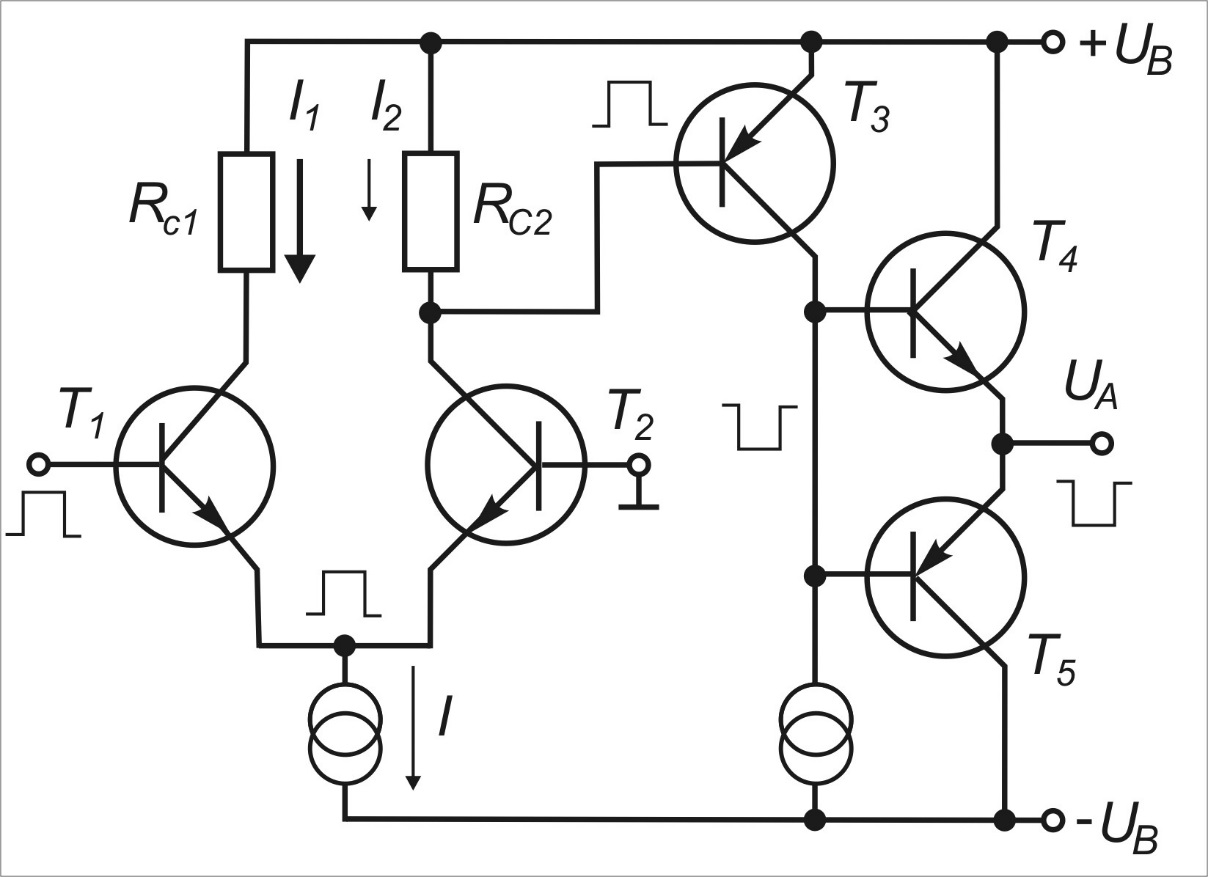 Komplementärendstufe
T4 sperrt, weil an der Basis tiefes Potential anliegt, gleichzeitig leitet  T5  und umgekehrt. Ausgang ist niederohmig bezüglich beider Betriebsspannungen 
Signal wird verstärkt und invertiert.
Operationsverstärker
Aufbau und Funktionsweise
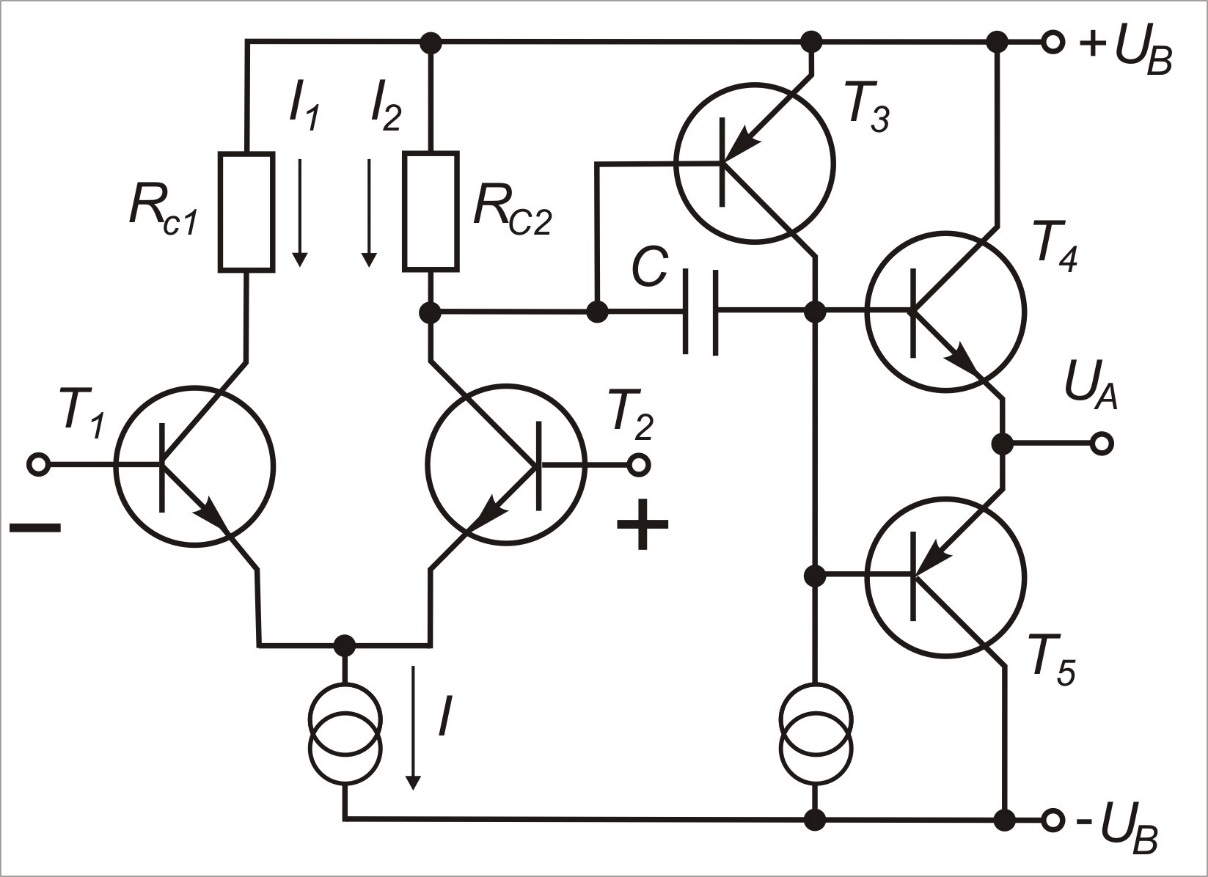 „+“ nichtinvertierender Eingang
„-“ invertierender Eingang
UA > 0, wenn  U+ - U- > 0
UA < 0, wenn  U+ - U- < 0
Operationsverstärker
Aufbau und Funktionsweise
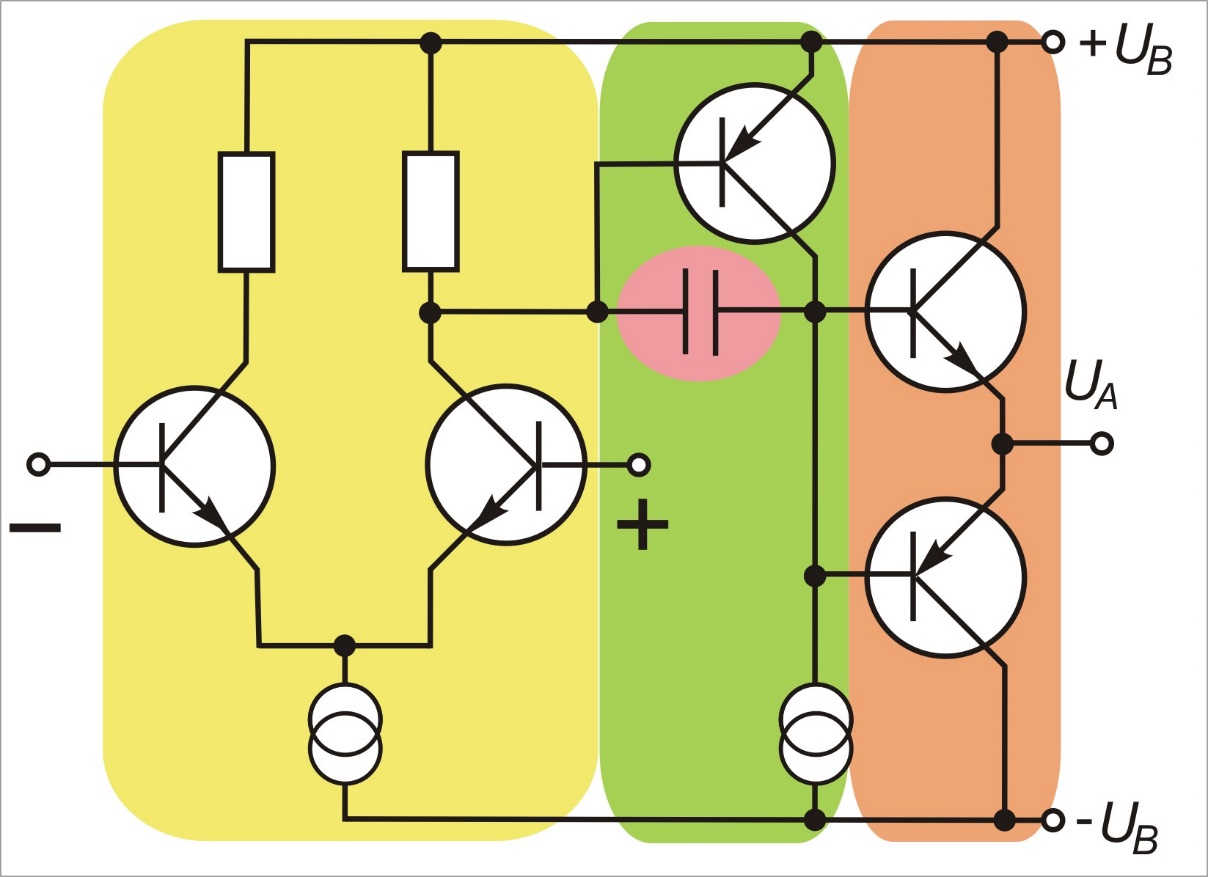 Differenzverstärker
                                    Spannungsverstärker
		                         Stromverstärker 
                        interne Gegenkopplung
                 (verringert Verstärkung frequenzabhängig)
Operationsverstärker
Schaltbilder
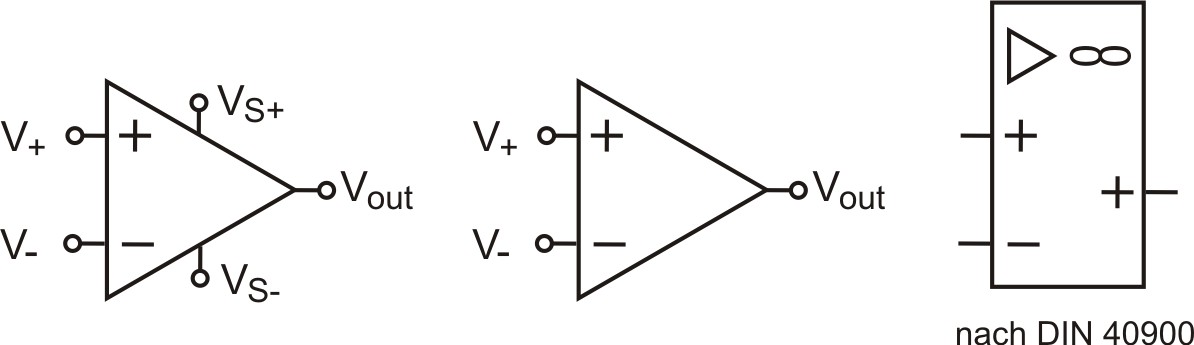 Operationsverstärker
Anwendungen zur Übung mit idealen OPV
Bestimmen Sie die Ströme allgemein als Funktion der Widerstände und der
Spannung u1. 

Berechnen Sie die Ströme, wenn R1 = R2 = R3 = 1 kW 
und u1 = 1V.
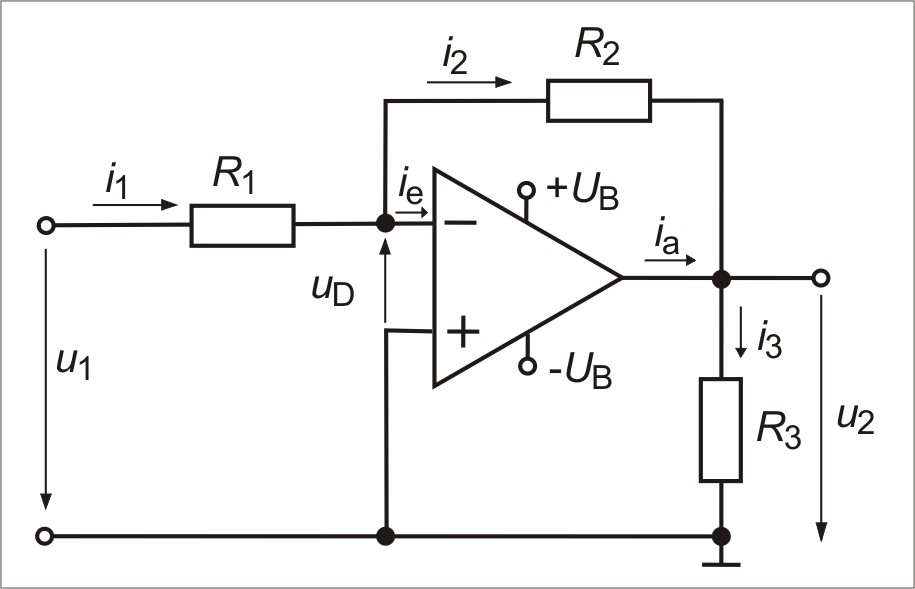 Operationsverstärker
Anwendungen zur Übung mit idealen OPV
Bestimmen Sie diese Ströme allgemein als Funktion der Widerstände und der
Spannung u1. 

Berechnen Sie die Ströme, wenn R1 = R2 = R3 = 1 kW 
und u1 = 1V.
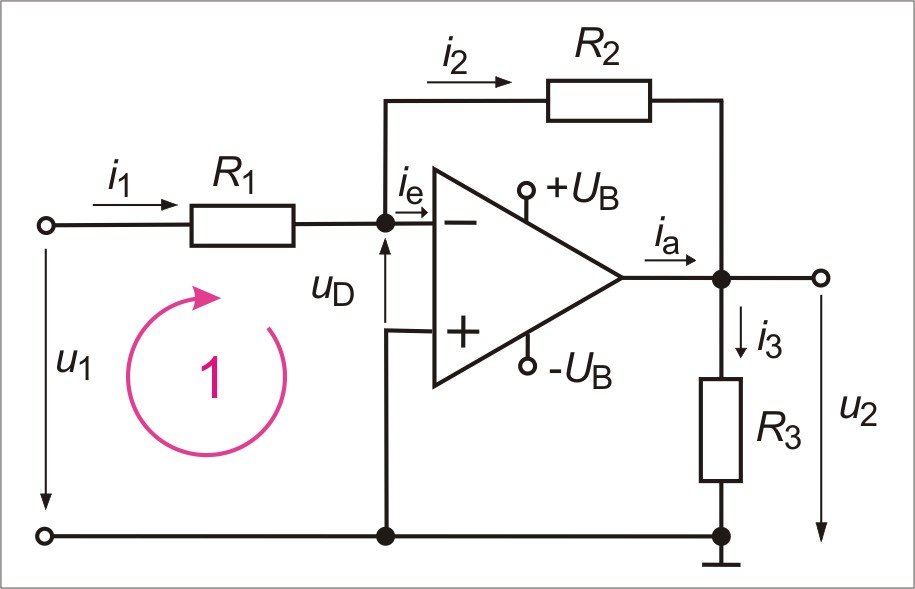 Operationsverstärker
Anwendungen zur Übung mit idealen OPV
Bestimmen Sie diese Ströme allgemein als Funktion der Widerstände und der
Spannung u1. 

Berechnen Sie die Ströme, wenn R1 = R2 = R3 = 1 kW 
und u1 = 1V.
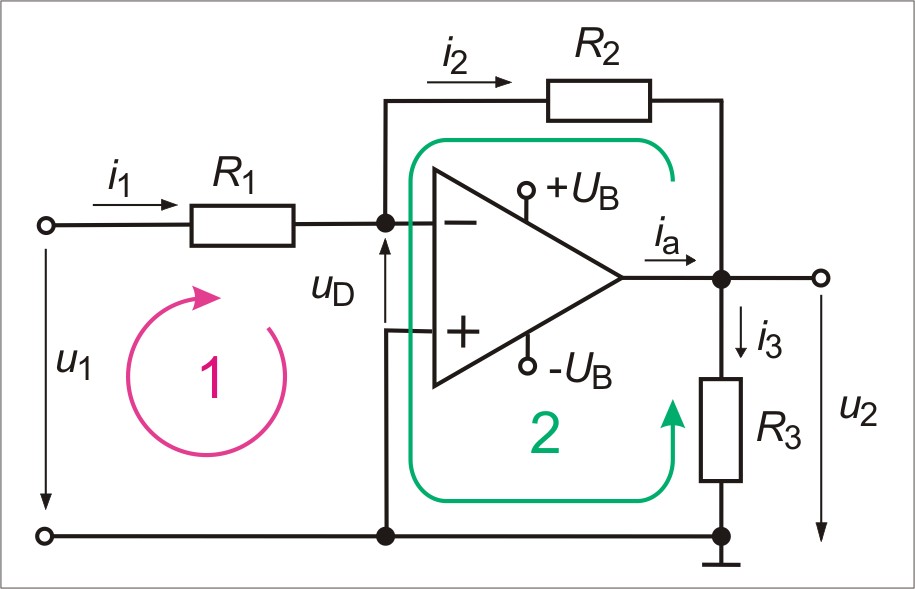 Operationsverstärker
Anwendungen zur Übung mit idealen OPV
Bestimmen Sie diese Ströme allgemein als Funktion der Widerstände und der
Spannung u1. 

Berechnen Sie die Ströme, wenn R1 = R2 = R3 = 1 kW 
und u1 = 1V.
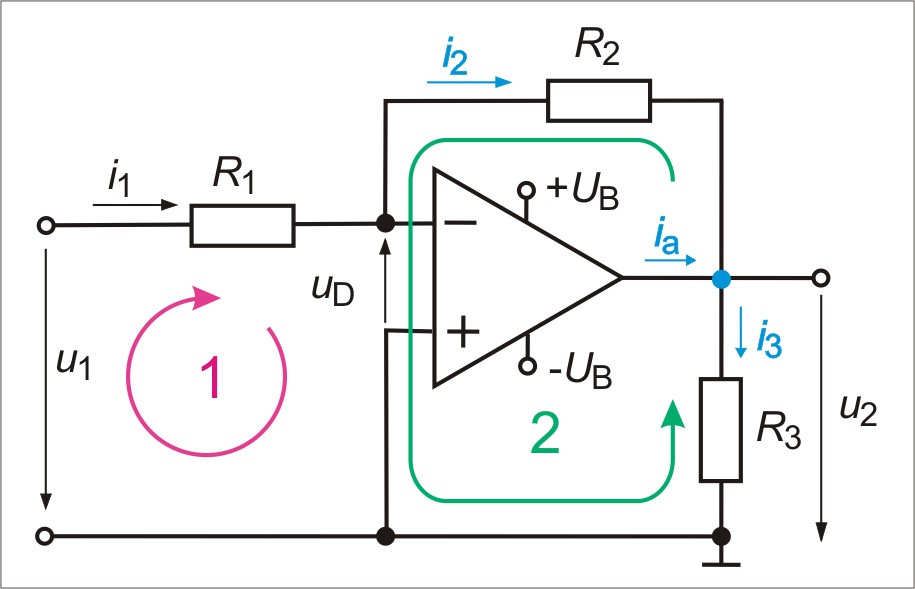 Operationsverstärker
Anwendungen zur Übung mit idealen OPV
Bestimmen Sie die Spannungsverstärkung
Vu = u2 /u1
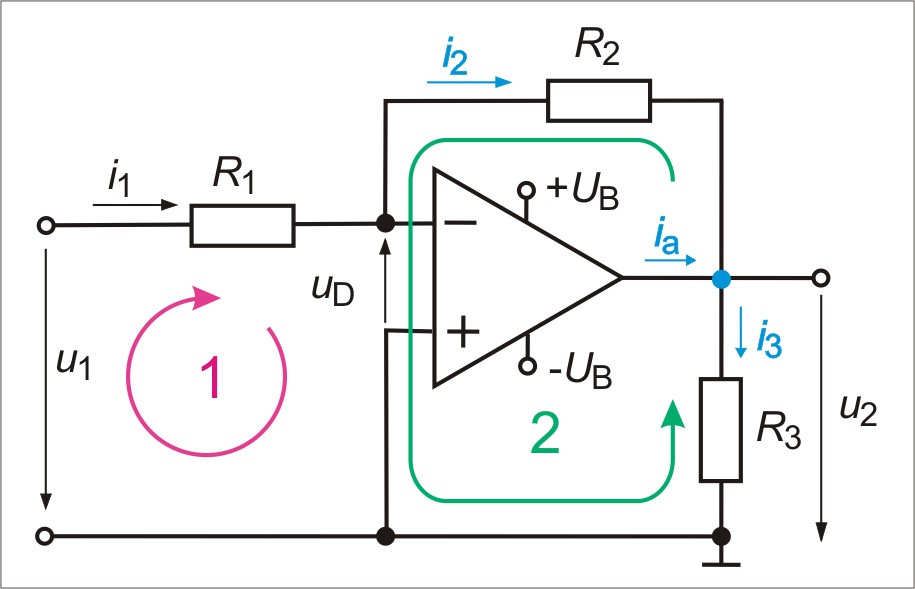 Anwendung des Maschensatzes:   u2 = R3 i3 

			i3 = - R2 u1 / R1R3  (s.o.)                   
			
			 u2 = R3 (- R2 u1 / R1R3 )
			
			Vu = u2 /u1 = - R2 /R1 = -1
Operationsverstärker
Anwendungen zur Übung mit idealen OPV
Bestimmen Sie die Spannungsverstärkung
Vu = u2 /u1
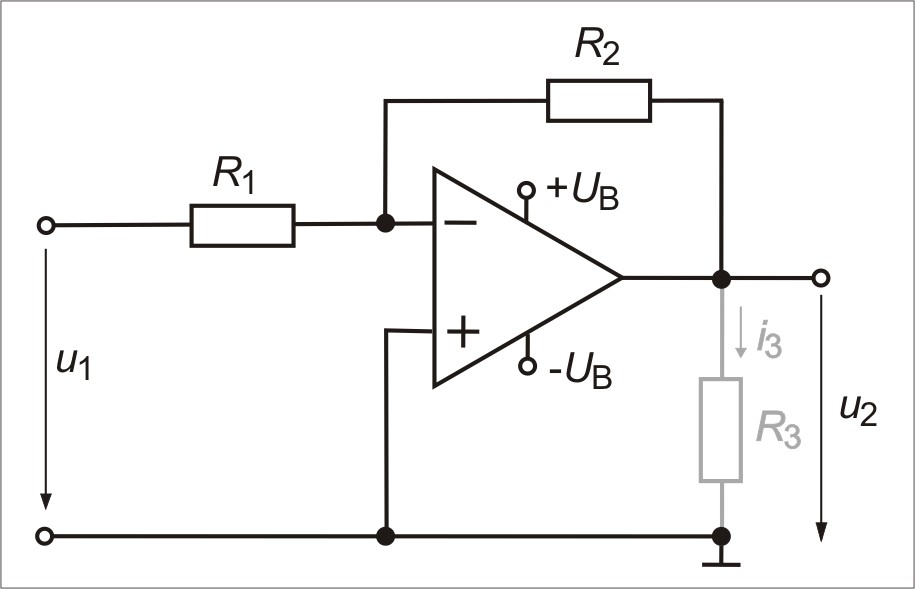 Grundschaltung eines negierenden Verstärkers:  Vu = u2 /u1 = - R2 /R1 = -1
Operationsverstärker
Anwendungen zur Übung mit idealen OPV
Wie verhält sich die Schaltung, wenn am Widerstand R2 eine Leitungsunterbrechung auftritt?
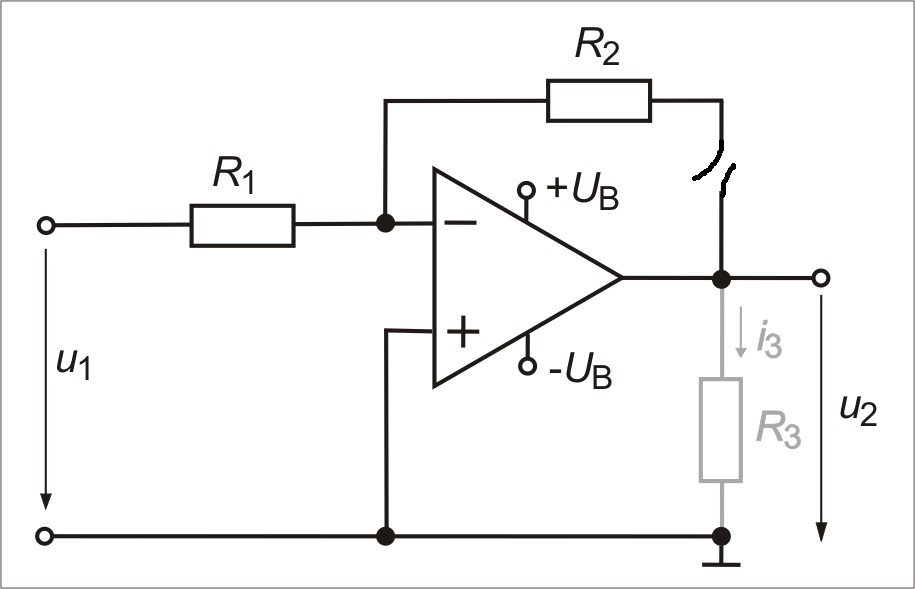 Operationsverstärker
Anwendungen zur Übung mit idealen OPV
Wie verhält sich die Schaltung, wenn am Widerstand R2 eine Leitungsunterbrechung auftritt?
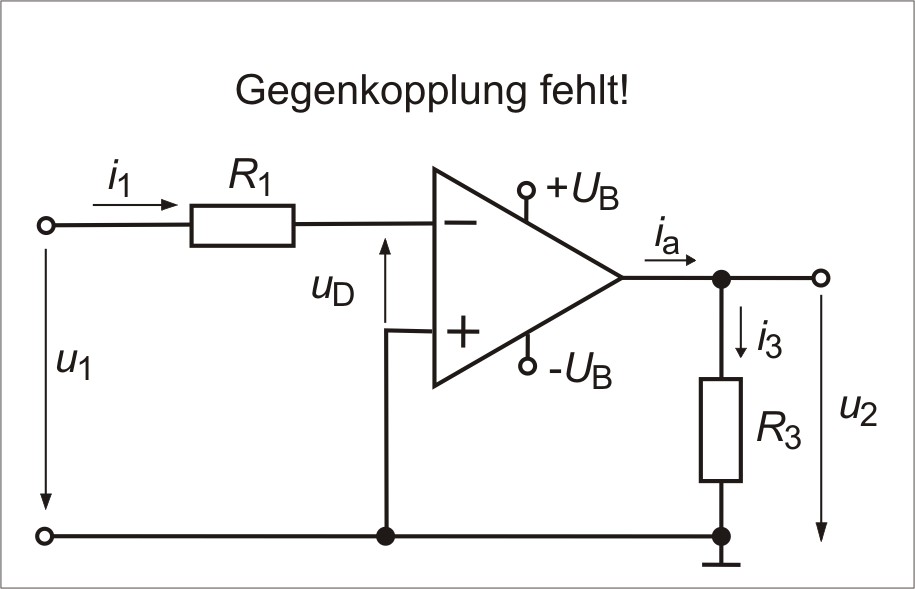 Operationsverstärker
Anwendungen zur Übung mit idealen OPV
Wie verhält sich die Schaltung, wenn am Widerstand R2 eine Leitungsunterbrechung auftritt?
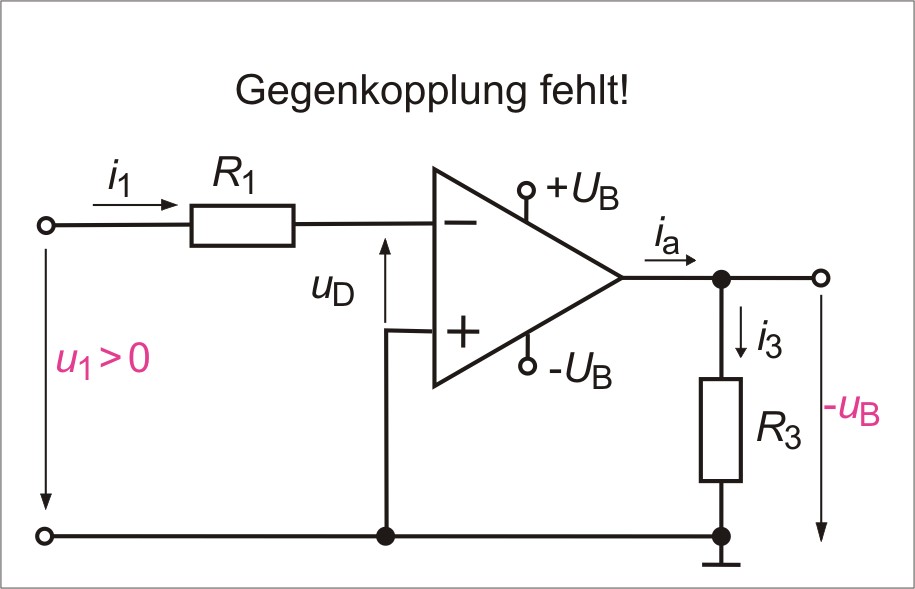 Operationsverstärker
Anwendungen zur Übung mit idealen OPV
Wie verhält sich die Schaltung, wenn am Widerstand R2 eine Leitungsunterbrechung auftritt?
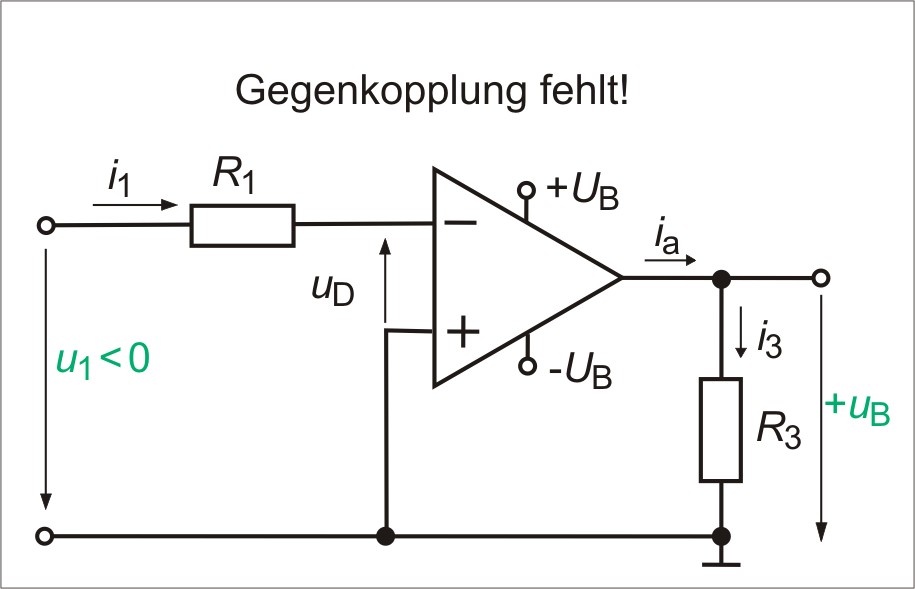 Operationsverstärker
Anwendungen zur Übung mit idealen OPV
Wie verhält sich die Schaltung, wenn am Widerstand R1 eine Leitungsunterbrechung auftritt?
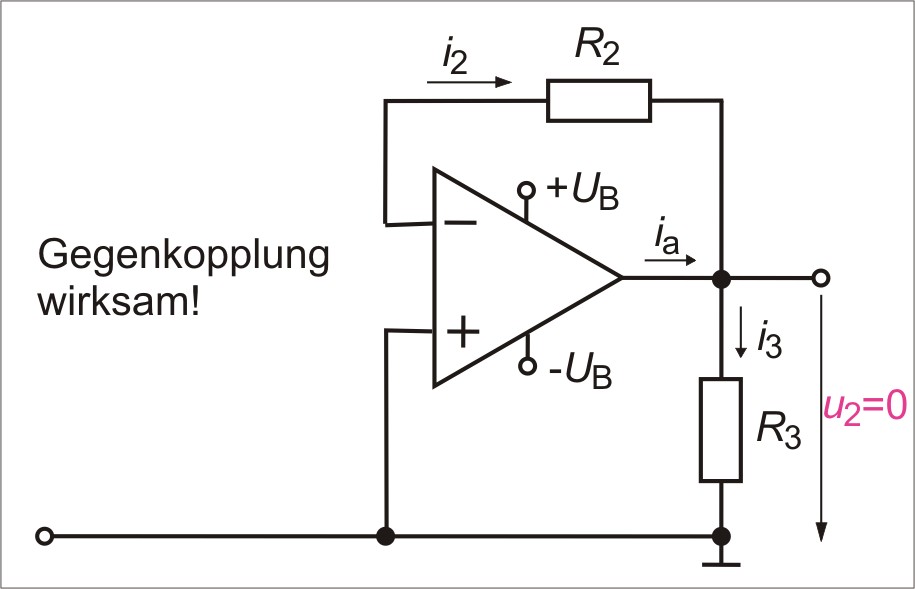 Operationsverstärker
Anwendungen zur Übung mit idealen OPV
Bestimmen Sie die Ströme allgemein als Funktion der Widerstände und der
Spannung u1. 

Berechnen Sie die Ströme, wenn R1 = R2 = R3 = 1 kW 
und u1 = 1V.
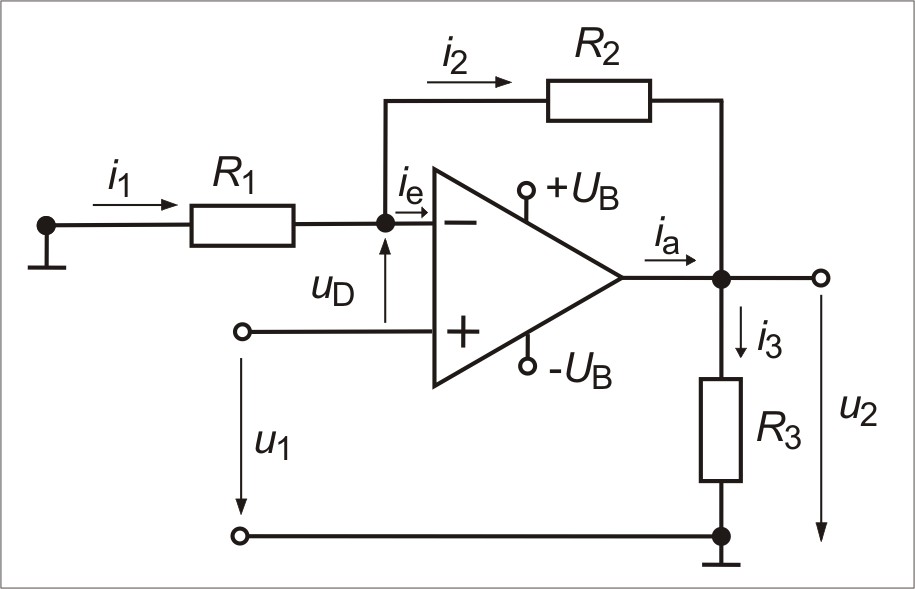 Operationsverstärker
Anwendungen zur Übung mit idealen OPV
Bestimmen Sie diese Ströme allgemein als Funktion der Widerstände und der
Spannung u1. 

Berechnen Sie die Ströme, wenn R1 = R2 = R3 = 1 kW 
und u1 = 1V.
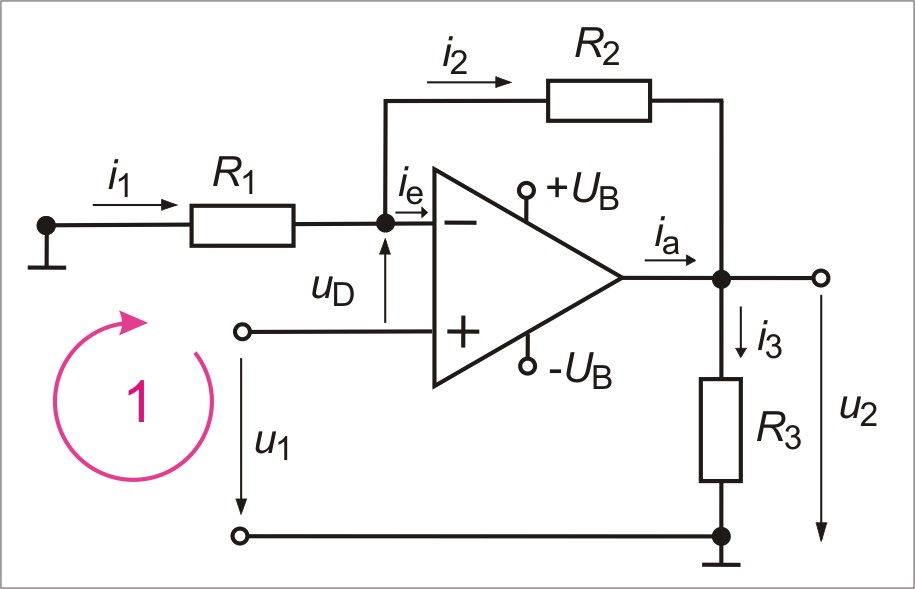 Operationsverstärker
Anwendungen zur Übung mit idealen OPV
Bestimmen Sie diese Ströme allgemein als Funktion der Widerstände und der
Spannung u1. 

Berechnen Sie die Ströme, wenn R1 = R2 = R3 = 1 kW 
und u1 = 1V.
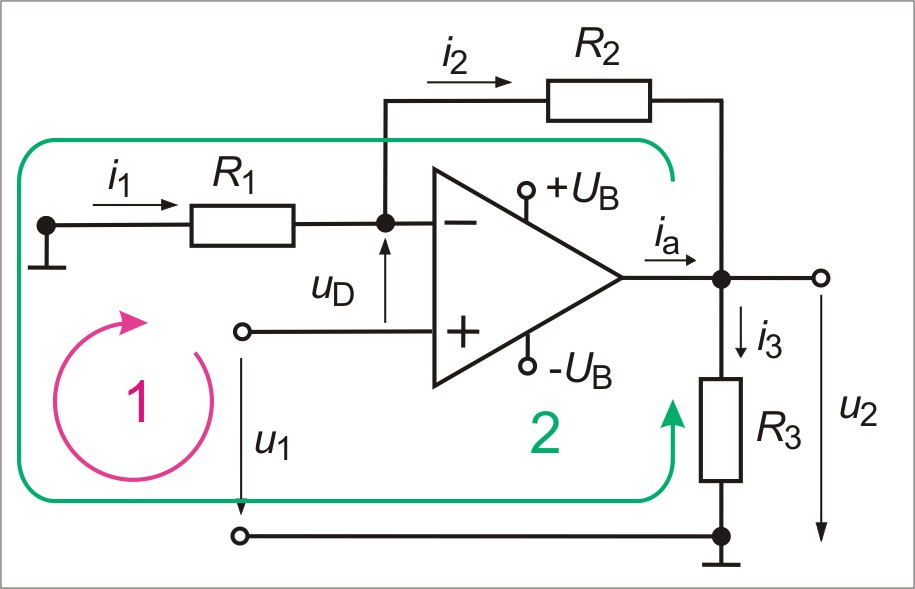 Operationsverstärker
Anwendungen zur Übung mit idealen OPV
Bestimmen Sie diese Ströme allgemein als Funktion der Widerstände und der
Spannung u1. 

Berechnen Sie die Ströme, wenn R1 = R2 = R3 = 1 kW 
und u1 = 1V.
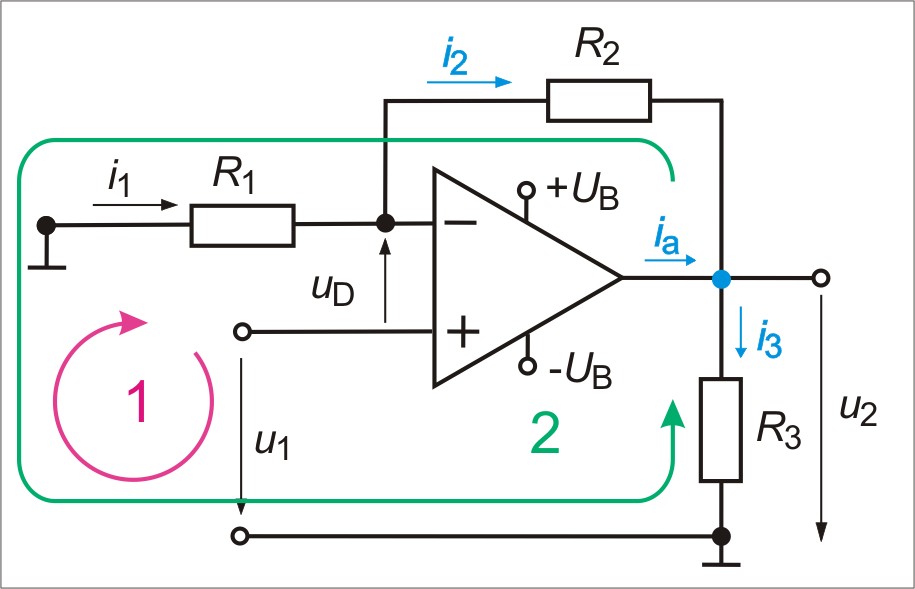 Operationsverstärker
Anwendungen zur Übung mit idealen OPV
Bestimmen Sie die Spannungsverstärkung
Vu = u2 /u1
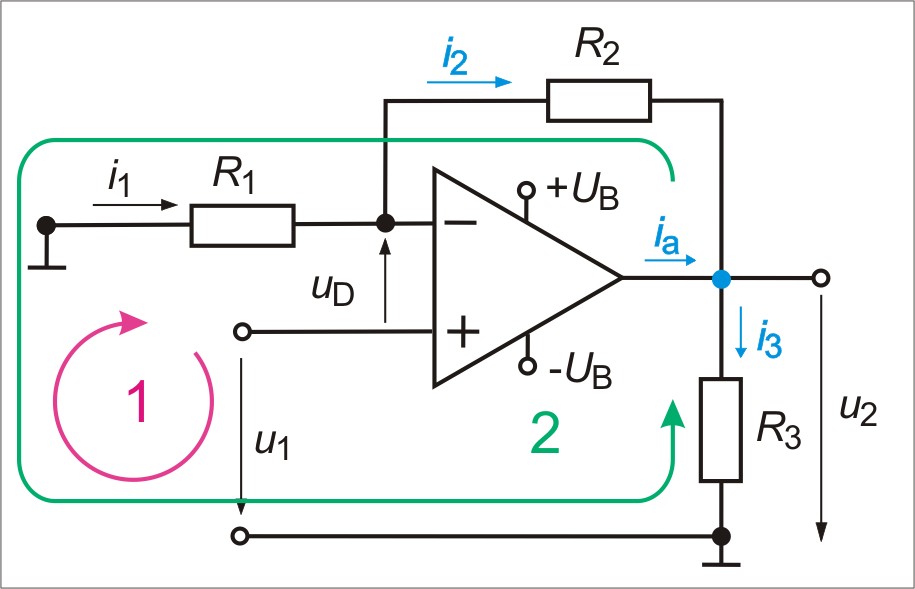 Anwendung des Maschensatzes:   u2 = R3 i3 

			i3 = (R1 +R2) u1 / R1R3  (s.o.)            

			 u2 = R3 (R1 +R2) u1 / R1R3 			

			Vu = u2 /u1 = (R1 +R2) / R1= 1+R2 / R1 = 2
Operationsverstärker
Anwendungen zur Übung mit idealen OPV
Bestimmen Sie die Spannungsverstärkung
Vu = u2 /u1
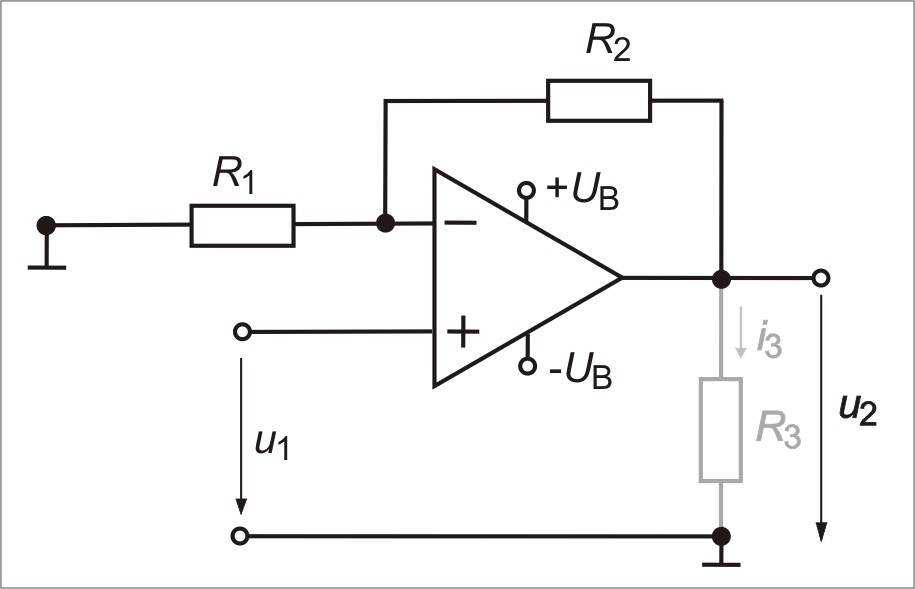 Nichtinvertierender Verstärker Vu = u2 /u1 = 1+R2 / R1
Operationsverstärker
Anwendungen zur Übung mit idealen OPV
Bestimmen Sie die Spannungsverstärkung
Vu = u2 /u1
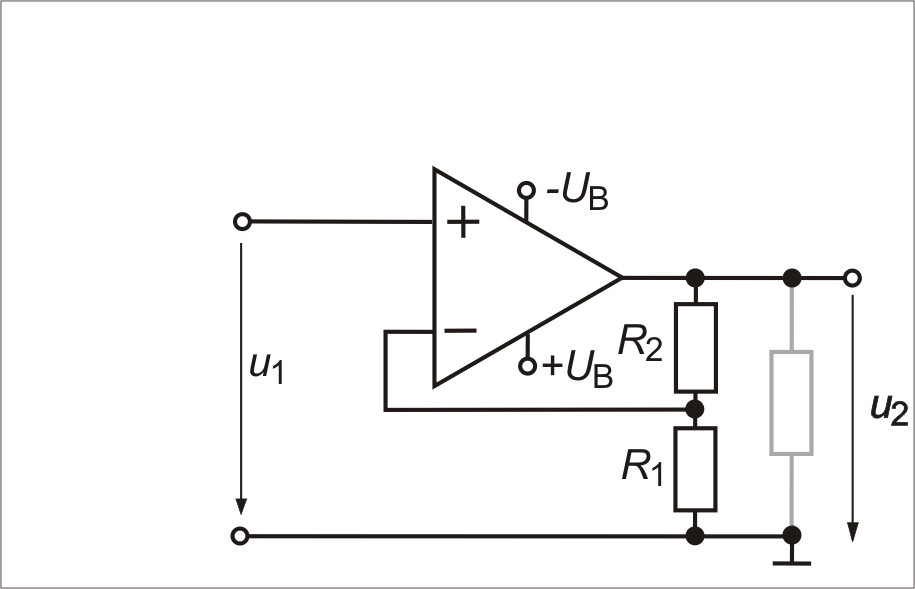 Nichtinvertierender Verstärker Vu = u2 /u1 = 1+R2 / R1
Operationsverstärker
Anwendungen zur Übung mit idealen OPV
Wie verhält sich die Schaltung, wenn am Widerstand R2 eine Leitungsunterbrechung auftritt?
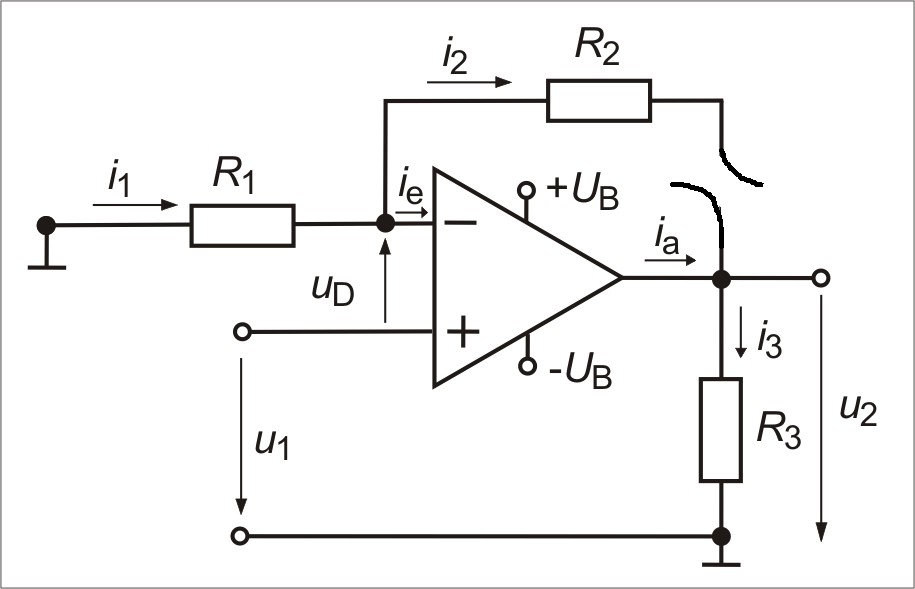 Operationsverstärker
Anwendungen zur Übung mit idealen OPV
Wie verhält sich die Schaltung, wenn am Widerstand R2 eine Leitungsunterbrechung auftritt?
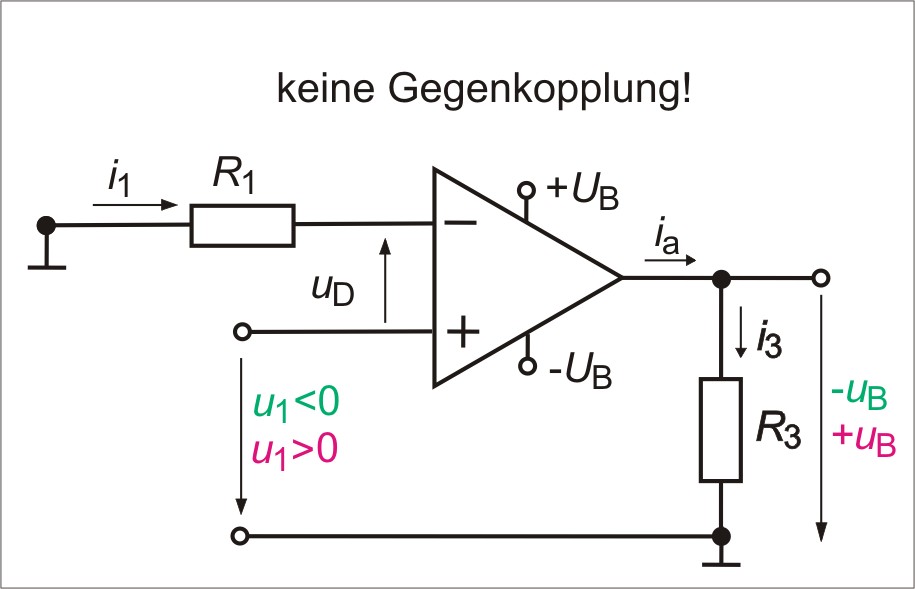 Operationsverstärker
Anwendungen zur Übung mit idealen OPV
Wie verhält sich die Schaltung, wenn am Widerstand R1 eine Leitungsunterbrechung auftritt?
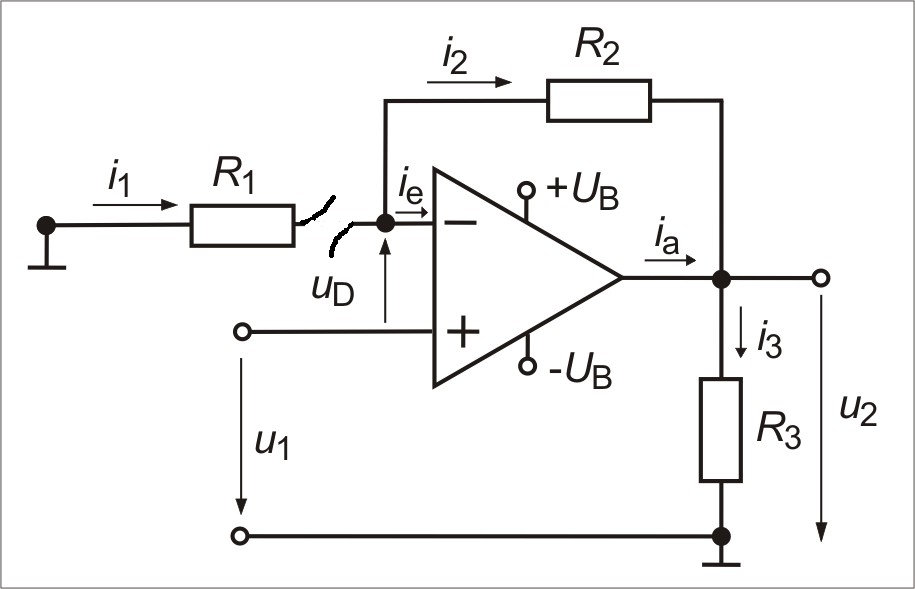 Gegenkopplung  vorhanden, Steuerungssignal fehlt
Operationsverstärker
Anwendungen zur Übung mit idealen OPV
Wie verhält sich die Schaltung, wenn am Widerstand R1 eine Leitungsunterbrechung auftritt?
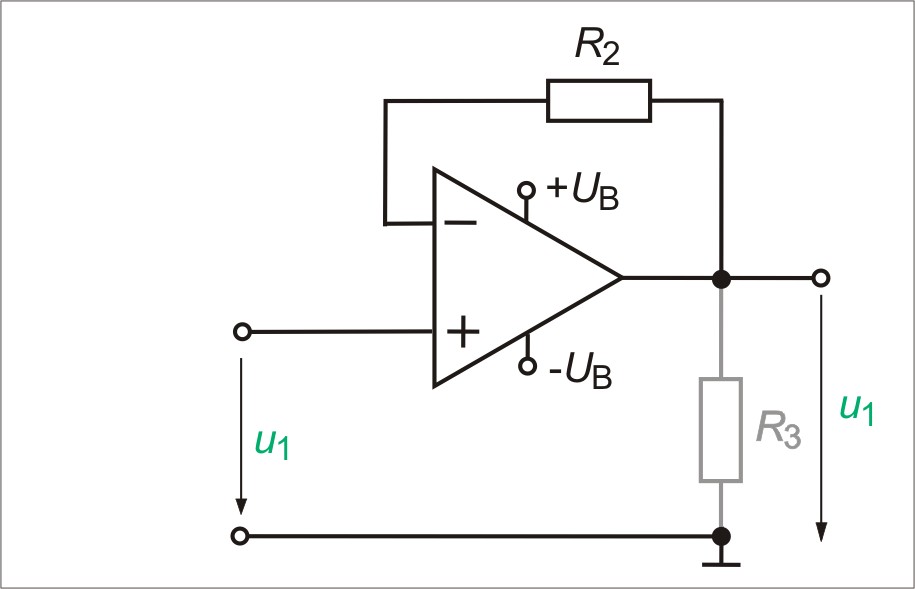 Operationsverstärker
Anwendungen zur Übung mit idealen OPV
Ein idealer OPV soll mit einem Bipolartransistor (B=100) als Schwellwertschalter für eine Glühlampe (6V / 0,1A) dienen.
U1 > UV Lampe hell; U1 < UV dunkel

a) Bestimmen Sie das Verhältnis R1/R2 für einen Schwellwert UV = 3 V.
b) Bestimmen Sie die Widerstände R1 und R2 , wenn diese einen Strom von
I = 10 µA führen sollen.
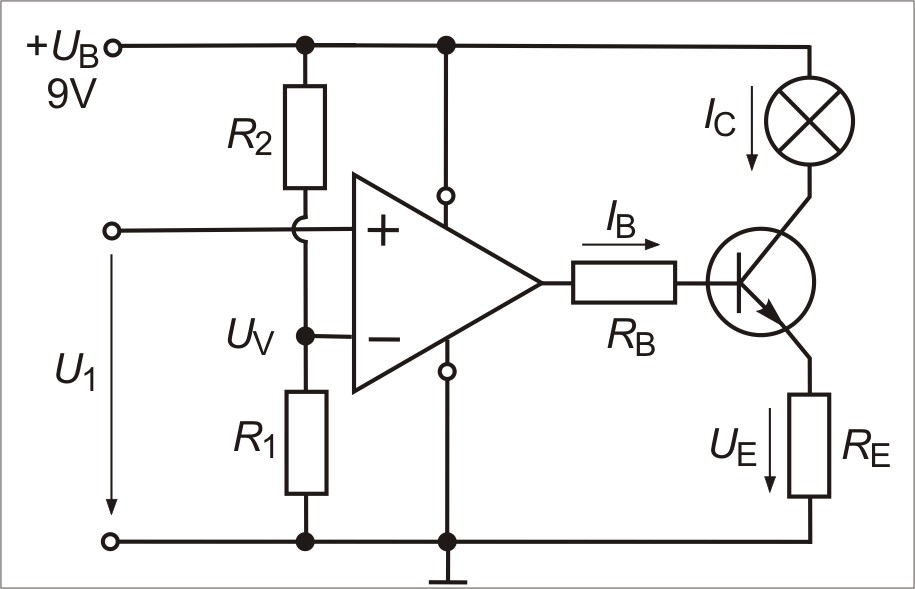 Operationsverstärker
Anwendungen zur Übung mit idealen OPV
Ein idealer OPV soll mit einem Bipolartransistor (B=100) als Schwellwertschalter für eine Glühlampe (6V / 0,1A) dienen.
U1 > UV Lampe hell; U1 < UV dunkel

a) Bestimmen Sie das Verhältnis R1/R2 für einen Schwellwert UV = 3 V.
b) Bestimmen Sie die Widerstände R1 und R2 , wenn diese einen Strom von
I = 10 µA führen sollen.
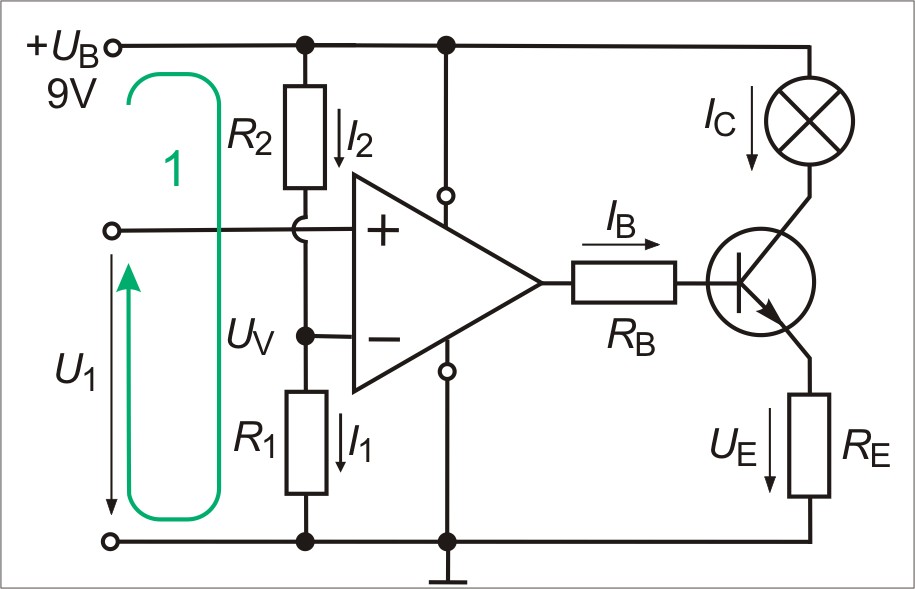 Operationsverstärker
Anwendungen zur Übung mit idealen OPV
Ein idealer OPV soll mit einem Bipolartransistor (B=100) als Schwellwertschalter für eine Glühlampe (6V / 0,1A) dienen.
U1 > UV Lampe hell; U1 < UV dunkel

a) Bestimmen Sie das Verhältnis R1/R2 für einen Schwellwert UV = 3 V.
b) Bestimmen Sie die Widerstände R1 und R2 , wenn diese einen Strom von
I = 10 µA führen sollen.
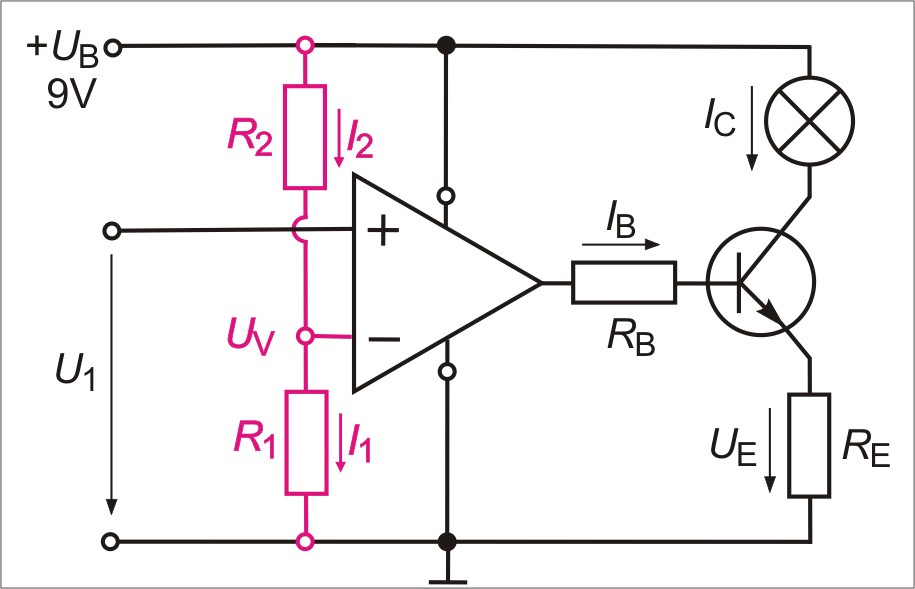 Operationsverstärker
Anwendungen zur Übung mit idealen OPV
Ein idealer OPV soll mit einem Bipolartransistor (B=100) als Schwellwertschalter für eine Glühlampe (6V / 0,1A) dienen.
U1 > UV Lampe hell; U1 < UV dunkel

c) Welchen Widerstand RE benötigt man, wenn die Lampe mit Nenn-leistung betrieben werden soll?
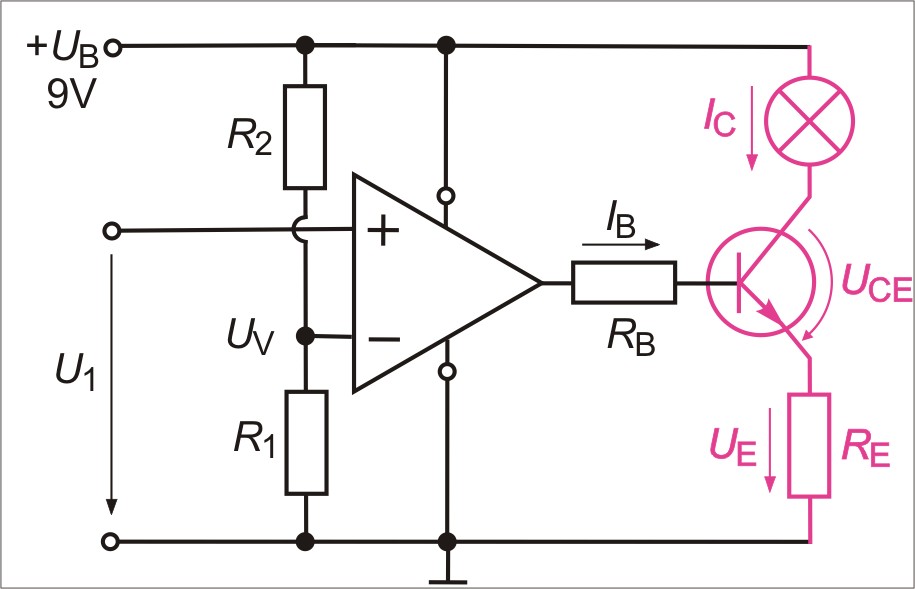 Operationsverstärker
Anwendungen zur Übung mit idealen OPV
Ein idealer OPV soll mit einem Bipolartransistor (B=100) als Schwellwertschalter für eine Glühlampe (6V / 0,1A) dienen.
U1 > UV Lampe hell; U1 < UV dunkel

d) Welchen Widerstand RB benötigt man für eine dreifache Übersteuerung des Transistors?
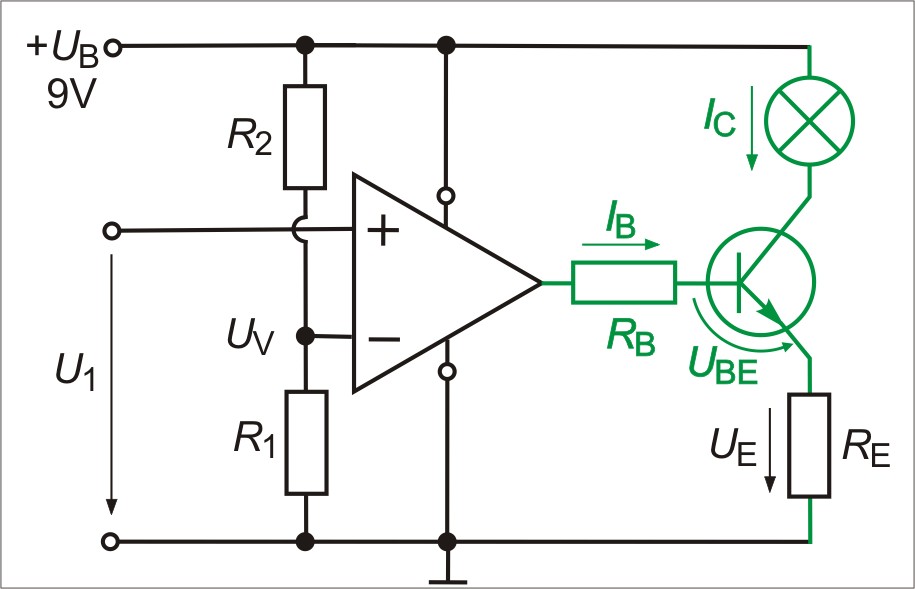 ohne Übersteuerung:  B = IC /IB= 100;   IB = IC /B = 0,1A /100 = 1mA
mit Übersteuerungsfaktor m = 3 :      IBÜ = m IB = 3mA;
Operationsverstärker
Anwendungen zur Übung mit idealen OPV
Ein idealer OPV soll mit einem Bipolartransistor (B=100) als Schwellwertschalter für eine Glühlampe (6V / 0,1A) dienen.
U1 > UV Lampe hell; U1 < UV dunkel

d) Welchen Widerstand RB benötigt man für eine dreifache Übersteuerung des Transistors?
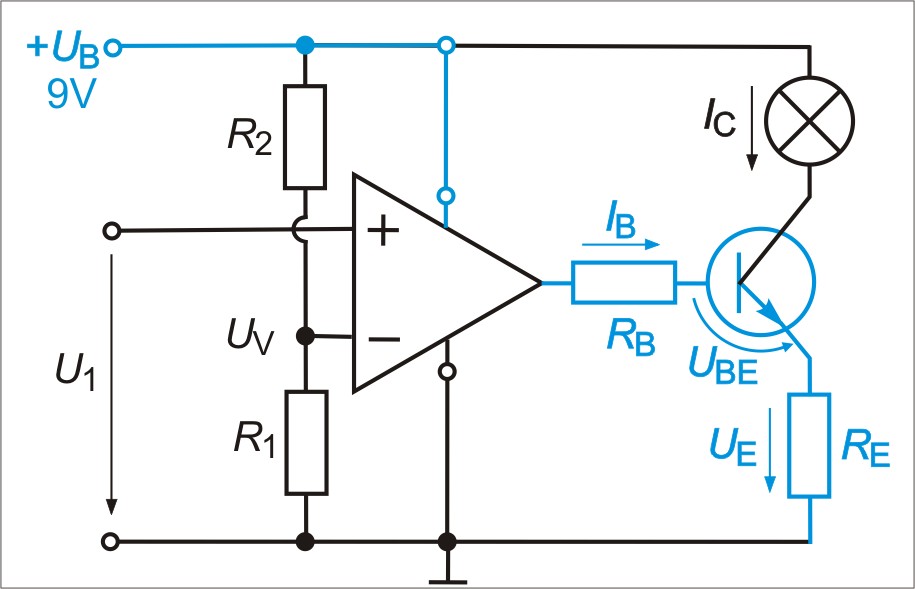 Operationsverstärker
Anwendungen zur Übung mit idealen OPV
Ein idealer OPV soll mit einem Bipolartransistor (B=100) als Schwellwertschalter für eine Glühlampe (6V / 0,1A) dienen.
U1 > UV Lampe hell; U1 < UV dunkel

e) Was geschieht, wenn der Widerstand R1 abgetrennt wird?
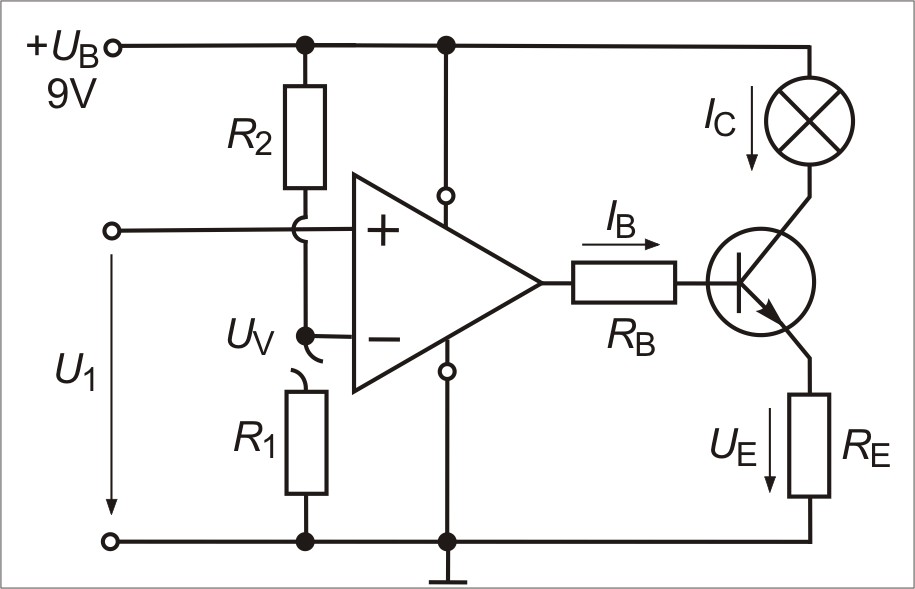 Operationsverstärker
Anwendungen zur Übung mit idealen OPV
Ein idealer OPV soll mit einem Bipolartransistor (B=100) als Schwellwertschalter für eine Glühlampe (6V / 0,1A) dienen.
U1 > UV Lampe hell; U1 < UV dunkel

e) Was geschieht, wenn der Widerstand R1 abgetrennt wird?
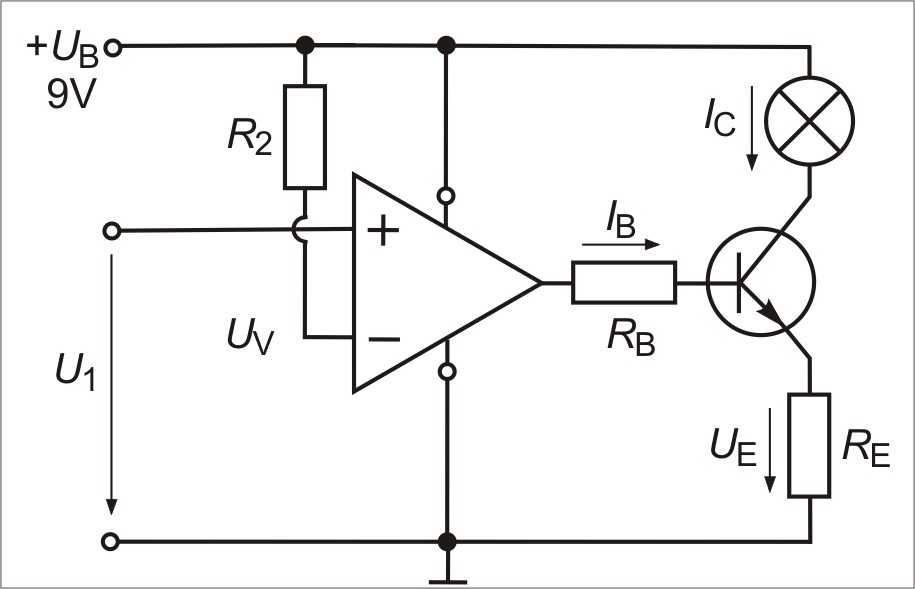 Die Vergleichsspannung erhält den Wert der Betriebsspannung UV = UB = 9V

Die Lampe leuchtet nur, wenn U1  > 9V